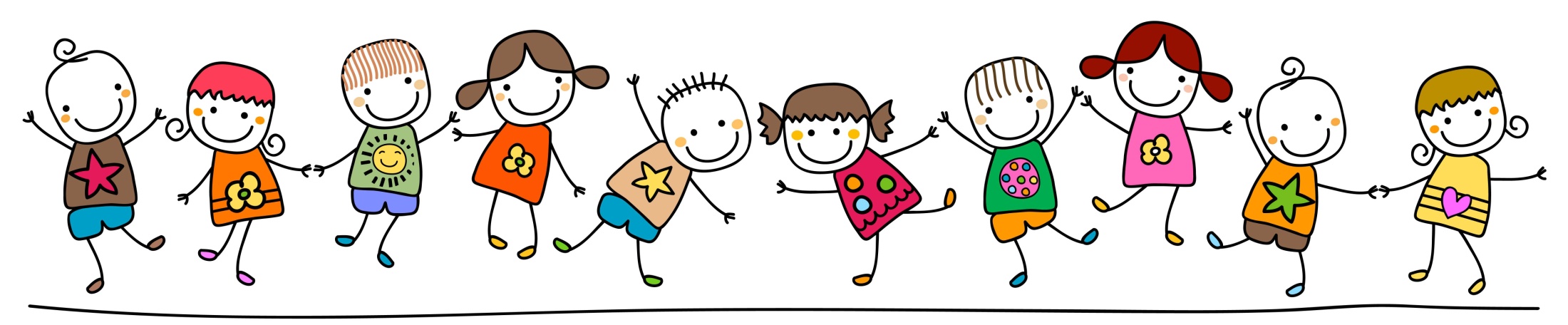 SPREMNOST DJETETA ZA POLAZAK U OSNOVNU ŠKOLU
Stručna suradnica: Ljiljana Kulaš-Jutrović,prof.
ZAKONSKI OKVIR (1)
Upis u prvi razred OŠ za djecu koja do 01. travnja tekuće godine imaju navršenih 6 godina života 
 	
Prije upisa: 
	- obavezno je utvrđivanje psihofizičkog stanja djeteta, a utvrđuje ga stručno povjerenstvo OŠ - liječnik, pedagog, psiholog, defektolog i učitelj, 
	na temelju Pravilnika o postupku utvrđivanja psihofizičkog stanja djeteta, učenika te sastavu stručnih povjerenstava (NN 76/14)
ZAKONSKI OKVIR (3)
postupak utvrđivanja psihofizičkog stanja djece radi upisa u I. razred osnovne škole provodi se u osnovnoj školi koju će dijete pohađati prema upisnom području;
 PRIJEVREMENI UPIS
odgoda od upisa djeteta
ASPEKTI SPREMNOSTI ZA ŠKOLU
Tjelesna spremnost 
/ TJELESNI I PSIHOMOTORNI RAZVOJ

Govorna spremnost 
/GOVOR, KOMUNIKACIJA, IZRAŽAVANJE I STVARALAŠTVO

Kognitivna spremnost
/SPOZNAJNI RAZVOJ

Emocionalna i socijalna spremnost
/SOCIO-EMOCIONALNI RAZVOJ I RAZVOJ LIČNOSTI
TJELESNA SPREMNOST (1)
odgovarajući stupanj tjelesne zrelosti: 
visina – 117 cm (djevojčice), 120 (dječaci) 
težina – oko 20 kg 

mišićna snaga, tjelesna izdržljivost (tjelesni i statični napor) 

dobra razvijenost osjetilnih organa, pogotovo vida i sluha 

u tijeku je izmjena mliječnih zuba 

uspostavljena kontrola fizioloških potreba
TJELESNA SPREMNOST (2)
psihomotorička razvijenost – od hodanja, trčanja, oblačenja do usavršavanja fine pokretljivosti šake

fina motorika - grafomotoričke vještine (prethodi joj razvoj krupne motorike) 

predvještine pisanja 
fleksibilnost šake i prstiju 
pravilno držanje olovke 
primjeren pritisak olovke na papiru
TJELESNA SPREMNOST (3)
crtež odgovara dobi (crtež čovjeka ima glavu, vrat, tijelo, noge, ruke, neke naznake odjeće, oči , nos… zna nacrtati krug, kvadrat, trokut, romb) 

orijentacija na papiru 

združena akcija očiju, ruku i prstiju vizualno-motorna koordinacija (okulomotorika) 

vole crtati, bojati, izrezivati
Govorna spremnost (1)
receptivne govorne vještine: 
slušanje, praćenje i razumijevanje uputa 

ekspresivne govorne vještine: 
fluentnost (lakoća) u govoru 
čisto izgovaranje glasova 
izražavanje misli, osjećaja, potreba 
pripovijedanje u logičnom slijedu (početak – sredina – kraj) 
razvijen pojam o / interes prema čitanju i pisanju
Govorna spremnost (2)
PREDVJEŠTINE ČITANJA 
svjesnost o funkciji i karakteristikama pisanog jezika
prepoznavanje i slaganje rime (3-4 god.)
prepoznavanje i segmentacija slogova (4-5 god.)
prepoznavanje prvog glasa u riječima (5,5 god.)
rastavljanje riječi na glasove (pas= p-a-s) i sastavljanje glasova u smislene cjeline – riječi (ž-a-b-a= žaba) (6 god.)
stvaranje veze glas – slovo (6,5 god.)
sposobnost stvaranja novih riječi dodavanjem, oduzimanjem ili premještanjem glasova u riječima (7 god.)
interes za slova, poznavanje rječnika vezanog uz knjige
ODSTUPANJA (1)
nemotiviranost za igre slikovnicama, knjigama 

nedostatak interesa za igre sa slovima i brojkama

poteškoće u izražavanju misli i ideja 

poteškoće u prisjećanju pravih riječi (“olovka” – ono za pisanje) 

miješanje riječi koje slično zvuče 

prisutnost agramatizama (“tri jabuka”, “konjevi”)
ODSTUPANJA (2)
poteškoće u razlikovanju brojki i slova

nerazvijenost fonološke svjesnosti – ne prepoznaje rimu, ne može podijeliti riječi na slogove, spojiti slogove u smislene riječi, nerazvijenost glasovne analize i sinteze

nedostatak interesa i/ili odbijanje aktivnosti s olovkom (crtanje, precrtavanje, bojanje, pisanje)
KOGNITIVNA SPREMNOST (1)
duljina pažnje 15-20 minuta, može se i duže igrati i baviti aktivnostima i do 60 minuta (s povremenim otklonima pažnje)

pažnja postaje namjerna (selektivnost, prenošenje, odupiranje ometajućim podražajima)

točno razlikuje i imenuje boje i njihove nijanse

uočava razlike i prepoznaje sličnosti
KOGNITIVNA SPREMNOST (2)
razvoj logičkog mišljenja – sposobnosti prepoznavanja odnosa i veza među stvarima i pojavama te predviđanje tih odnosa 
zaključuje o jednostavnim uzročno-posljedičnim vezama te razumije i povezuje pojave (npr. oblaci - kiša)
stvara i kategorizira pojmove (apstrakcija i generalizacija)
dobro razvijeno vidno i slušno pamćenje – preduvjet za učenje
ima važna predznanja o sebi i obitelji te opće znanje (npr. dani u tjednu, godišnja doba)
KOGNITIVNA SPREMNOST (3)
Ima razvijene predmatematičke vještine: 
uspoređuje i imenuje količinske (više – manje – jednako), prostorne (gore – dolje, ispred – iza) i vremenske odnose (prije – poslije, jučer – danas – sutra)
broji mehanički i uz pokazivanje
povezuje brojku uz količinu (npr. brojka 9 = 9 elemenata) 
razumije pojam skupa – klasifikacija po obliku, boji, veličini težini (što sve spada u skup, a što ne)
uspoređuje 2 skupa (gdje ima više, gdje manje)
zna da se dodavanjem skup povećava, a oduzimanjem smanjuje
u skupu od 10 elemenata zna rezultat dodavanja i oduzimanja za jedan (uz pokazivanje)
Emocionalna spremnost
emocionalna stabilnost i samokontrola (emocije su još uvijek burne!) 
tolerancija na frustraciju – ustrajnost 
sigurnost u vlastite sposobnost ’’ja znam, hoću i mogu’’ – trudom se postiže uspjeh 
prepoznaje, iskazuje i razumije vlastite potrebe (razlikuje od želje), misli i osjećaje
prepoznaje i imenuje emocije kod drugih
razlikuje ponašanje (primjereno i neprimjereno) od emocija (neugodnih – npr. ljutnje, tuge, straha)
Socijalna spremnost
ima usvojene norme ponašanja 
ima svoj krug prijatelja 
ima usvojene vještine komunikacije i suradnje s djecom i odraslima 
poštuje pravila u zajedničkoj igri
rješava konflikte na socijalno prihvatljiv način (razgovorom, dogovorom) 
zauzima se za sebe uz poštivanje tuđih prava i potreba – asertivnost 
može prepustiti prednost drugima, pričekati red 
samostalnost u brizi za sebe
Emocionalna i Socijalna spremnost
važno je dijete promatrati cjelovito - što sve umije, zna, može, hoće, čega se boji, što mu je stvarni napor, a što nedostatak navika ili nesnalaženje

nije dovoljno da je “pametno”, ako je vrlo nesamostalno ili se teško nosi s neuspjehom 

dijete koje kreće u školu treba biti zadovoljno samo sa sobom i željeti ići u školu 

dobra slika o sebi jedan je od najvažnijih preduvjeta za dobar start u školi!
priprema djeteta kod kuće
podržavajte djetetovu samoinicijativu i radoznalost za saznavanjem i učenjem (zajedničko traženje odgovora, tumačenje događaja koji ga zanimaju, odgovaranje na postavljanja pitanja i postavljanje pitanja, čitanje) 

pomognite djetetu da se što više osamostaljuje - u brizi za sebe, za svoje stvari, snalaženje u prometu 

razvijajte radne navike (uvođenje rutinskih zadataka – npr. postavljanje stola, zalijevanje cvijeća, “vrijeme za vježbanje za školu”)
vlastiti, miran kutak za učenje i igru – stolić 
postavite (kućna) pravila o dozvoljenim granicama ponašanja
priprema djeteta kod kuće: IGRE I AKTIVNOSTI (1)
društvene igre (“Čovječe, ne ljuti se!”, “Memory”, “Domino”) – razvoj pažnje i pamćenja, usvajanje pojma broja, radost i ponos zbog uspjeha i podnošenje neuspjeha

vježbe vizuo-motorne koordinacije: rezanje škarama, zakopčavanje, vezanje, šivanje, slaganje odjeće, modeliranje gline, plastelina, tijesta, precrtavanje likova, rješavanje labirinata, izrada origamija, igre loptom (bacanje, gađanje)

matematičke igre – u svakodnevnim situacijama (brojanje, uspoređivanje, svrstavanje i razvrstavanje, uparivanje, pridruživanje, rastavljanje cjeline na dijelove)
priprema djeteta kod kuće: IGRE I AKTIVNOSTI (2)
zajedničko čitanje priča – u kojima se djetetu tumače postupci likova (kroz koje dijete prepoznaje tuđe i vlastite emocije, uživljava se u situacije drugih, razvija empatiju) 

prepričavanje priča i događaja – razvoj govora, logičko prepričavanje, postavljanje pitanja 

veselje, opuštena i ugodna atmosfera 
spontano crtanje, bojanje, modeliranje, ručni rad 
poticanje kreativnosti 
obratiti pažnju na pravilno držanje olovke, preciznost, strpljivost i snalaženje na papiru
priprema djeteta kod kuće – o školi
razgovarajte s djetetom o školi  
o svim zanimljivim stvarima koje će tamo naučiti (prvo poslušajte dijete što ono misli o školi – kako će to izgledati, ima li ideje/pitanja/strahove)
o novim prijateljima koje će tamo upoznati 
o novim iskustvima koja će doživjeti (uzbuđenje i veselje zbog polaska u školu) 

izgradite pozitivan stav/očekivanja o školi

ne plašite dijete sa školom (”S igrom je gotovo!”, “Lako je u vrtiću, čekaj da dođeš u školu!”, “Bojim se kako će ti biti u školi?”)
I za kraj…
VESELITE SE ŠKOLI ZAJEDNO SA SVOJIM DJETETOM!
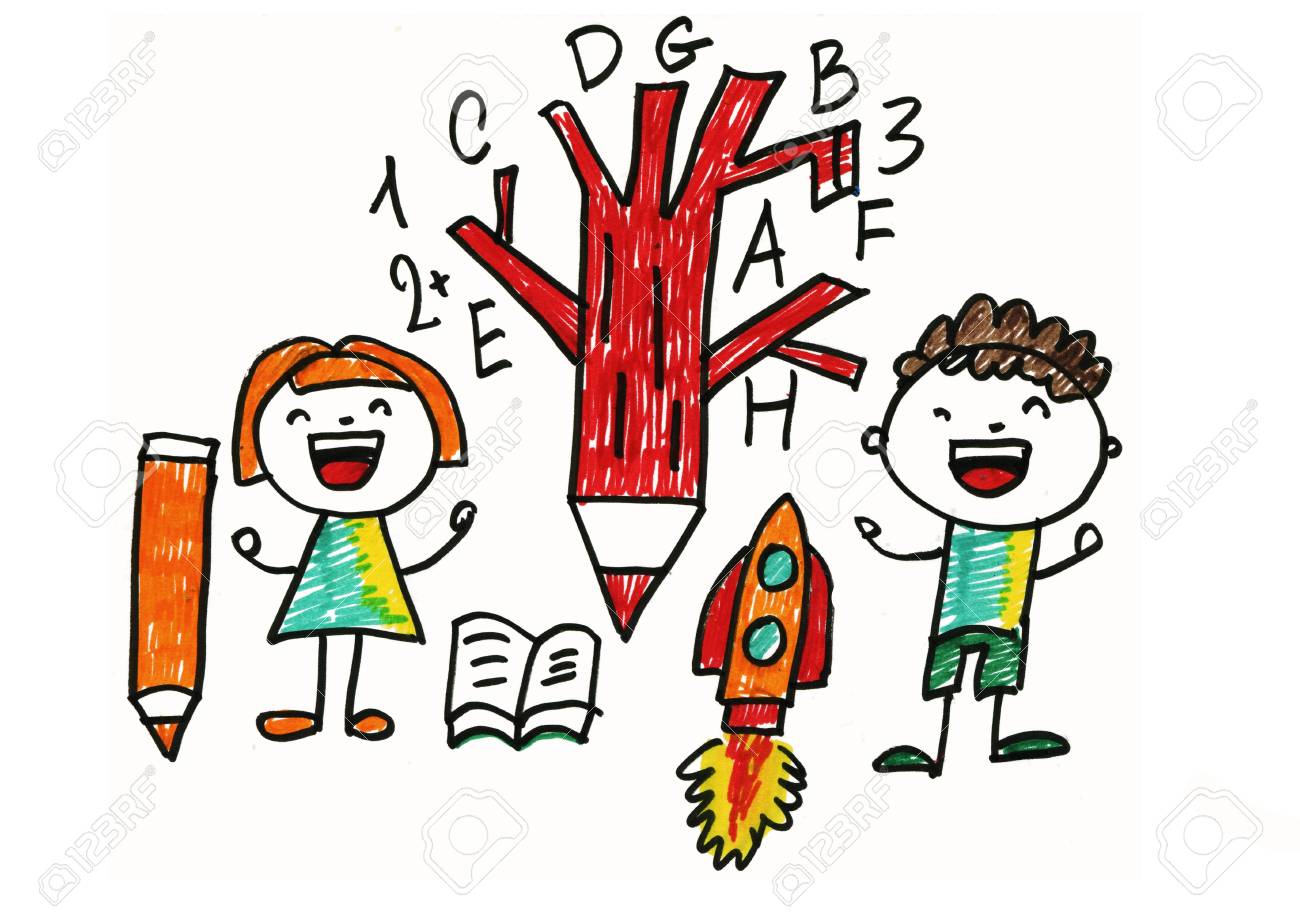